How good is our estimate?
For stimulus s, have estimated sest
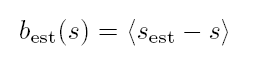 Bias:
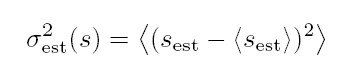 Variance:
Mean square error:
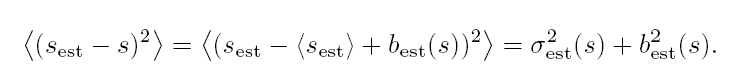 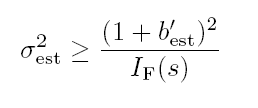 Cramer-Rao bound:
Fisher information
(ML is unbiased: b = b’ = 0)
Fisher information
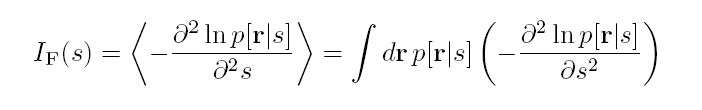 Alternatively:
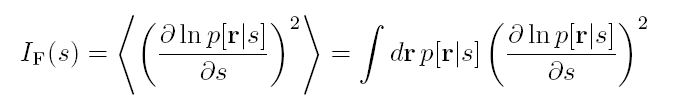 Quantifies local stimulus discriminability
Fisher information for Gaussian tuning curves
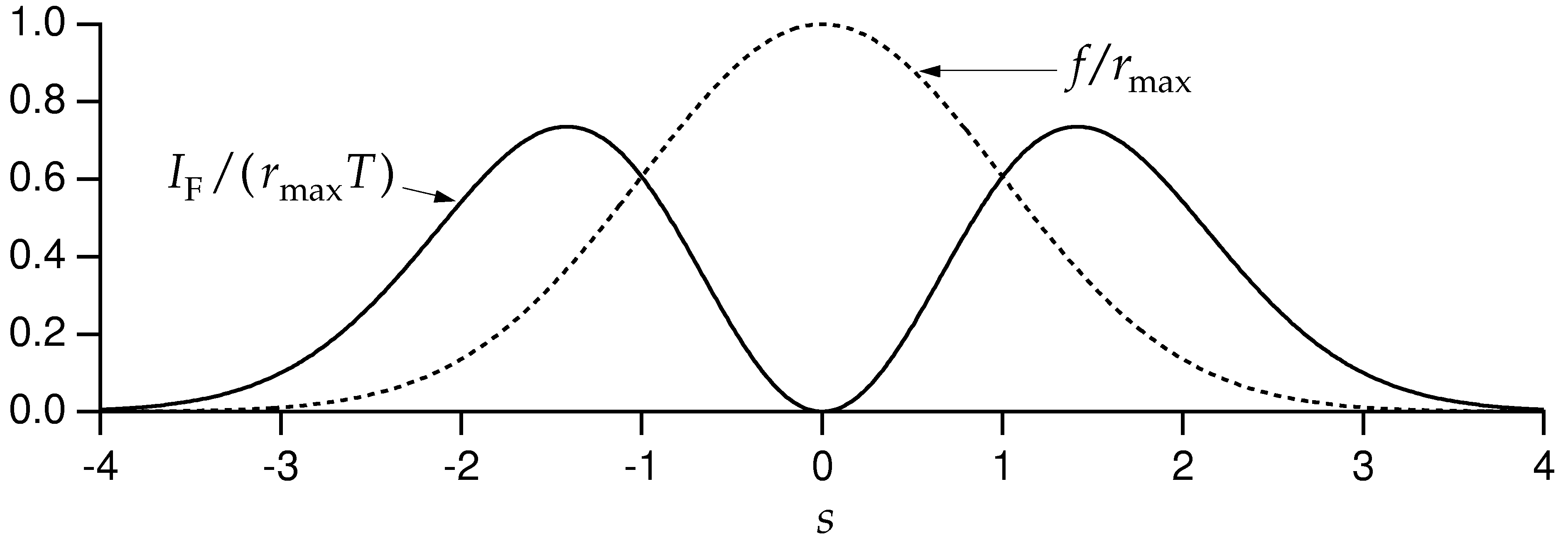 For the Gaussian tuning curves w/Poisson statistics:
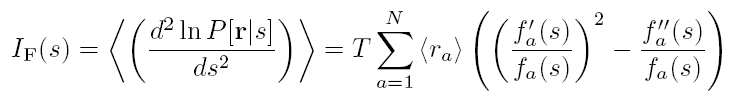 Fisher information and discrimination
Recall d' = mean difference/standard deviation
Can also decode and discriminate using decoded values.

Trying to discriminate s and s+Ds:

	Difference in ML estimate is Ds  (unbiased)
	variance in estimate is 1/IF(s).


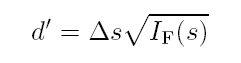 Limitations of these approaches
Tuning curve/mean firing rate

 Correlations in the population
The importance of correlation
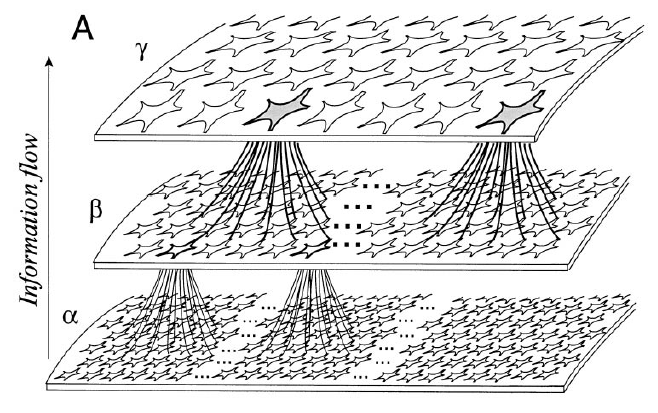 The importance of correlation
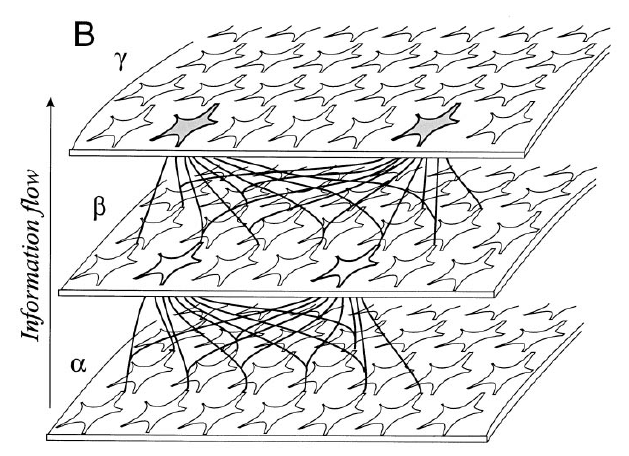 The importance of correlation
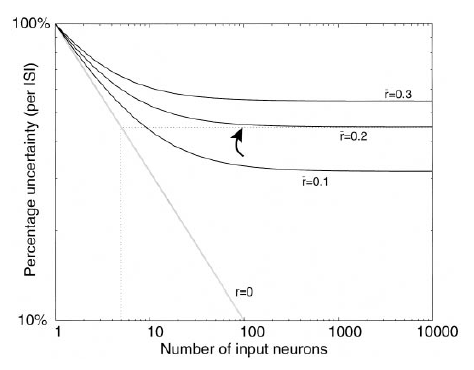 Entropy and information
For a random variable X with distribution p(x), entropy is given by
	
	H[X] =  - Sx p(x) log2p(x)
Information is defined as
	
	I[X] =  - log2p(x)
Maximising information
Binary distribution:
Entropy
Information
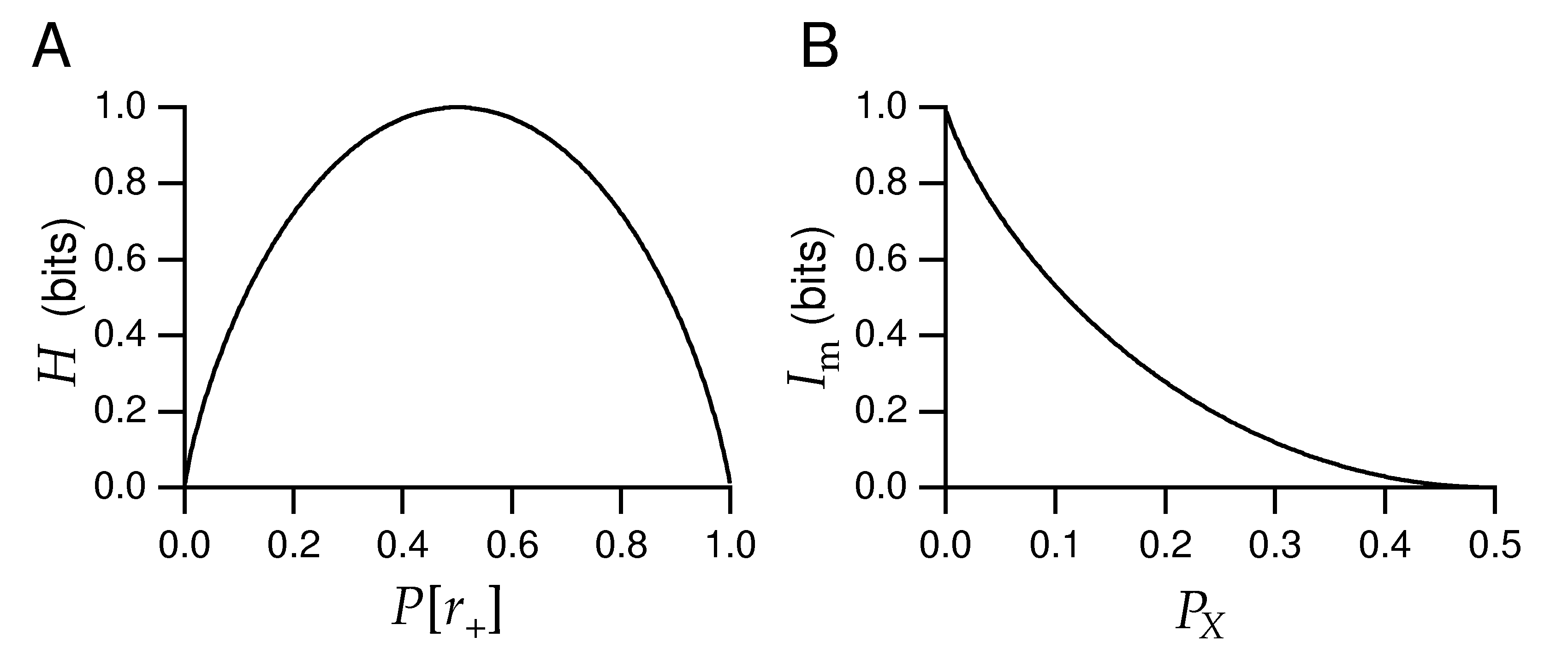 Entropy and information
Typically, “information” = mutual information:
	how much knowing the value of one random variable r (the response)
	reduces uncertainty about another random variable s (the stimulus).

Variability in response is due both to different stimuli and to noise.
How much response variability is “useful”, i.e. can represent different messages,
depends on the noise.  Noise can be specific to a given stimulus.
Entropy and information
Information quantifies how independent r and s are:

		I(s;r) = DKL [P(r,s), P(r)P(s)]
Alternatively:
I(s;r) = H[P(r)] – Ss P(s) H[P(r|s)] .
Entropy and information
Information is the difference between the total response entropy and 
the mean noise entropy: 

    		I(s;r) = H[P(r)] – Ss P(s) H[P(r|s)] .
 Need to know the conditional distribution P(s|r) or P(r|s).

Take a particular stimulus s=s0 and repeat many times to obtain P(r|s0).
	Compute variability due to noise: noise entropy
Entropy and information
Information is symmetric in r and s
Examples:

	response is unrelated to stimulus: p[r|s] = p[r]

	response is perfectly predicted by stimulus: p[r|s] = d(r-rs)
Efficient coding
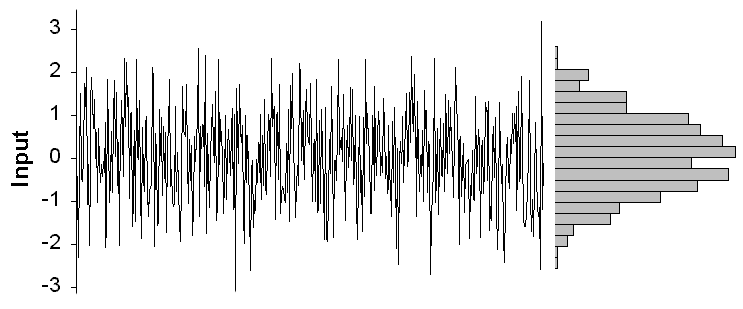 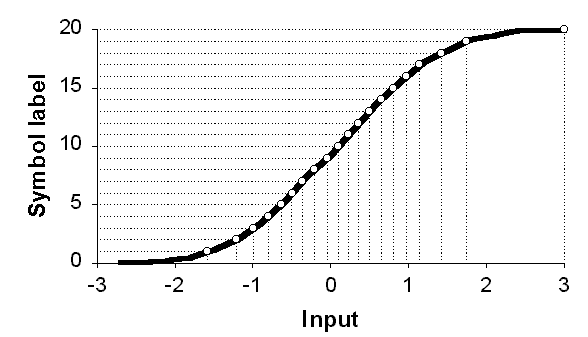 Information in single cells: the direct method
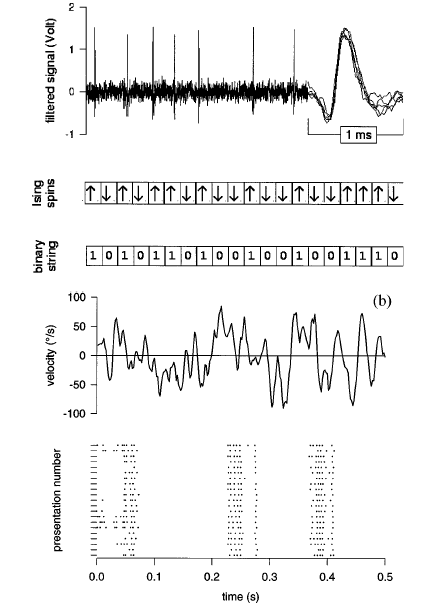 How can one compute the entropy 
and information of spike trains?
Discretize the spike train into binary 
words w with letter size Dt, length T.
This takes into account correlations between
spikes on timescales TDt. 

Compute pi = p(wi), then the naïve entropy is
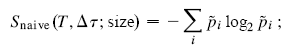 Strong et al., 1997; Panzeri et al.
Information in single cells: the direct method
Many information calculations are limited by 
sampling: hard to determine P(w) and P(w|s)

Systematic bias from undersampling.

Correction for finite size effects:
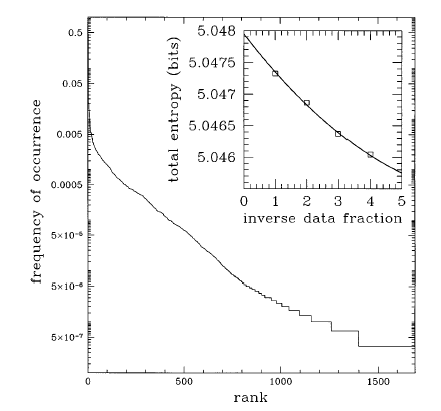 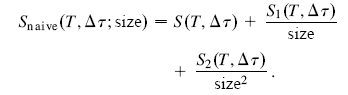 Strong et al., 1997
Information in single cells: the direct method
Information is the difference 
between the variability driven by stimuli and 
that due to noise.

Take a stimulus sequence s and repeat many 
times.

For each time in the repeated stimulus, get a 
set of words P(w|s(t)).

Should average over all s with weight P(s); 
instead, average over time:

	Hnoise =  < H[P(w|si)] >i.

Choose length of repeated sequence long enough 
to sample the noise entropy adequately.  

Finally, do as a function of word length T and
extrapolate to infinite T.
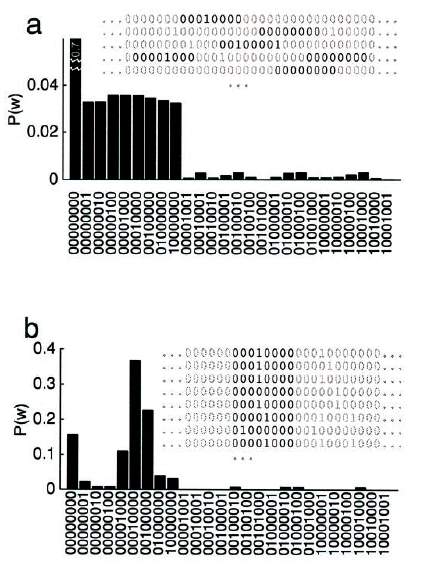 Reinagel and Reid, ‘00
Information in single cells
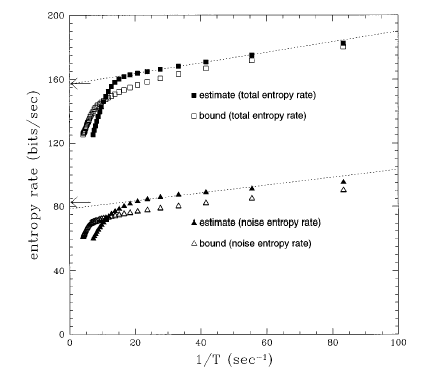 Fly H1:
obtain information rate of 
~80 bits/sec or 1-2 bits/spike.
Information in single cells
Another example: temporal coding in the LGN (Reinagel and Reid ‘00)
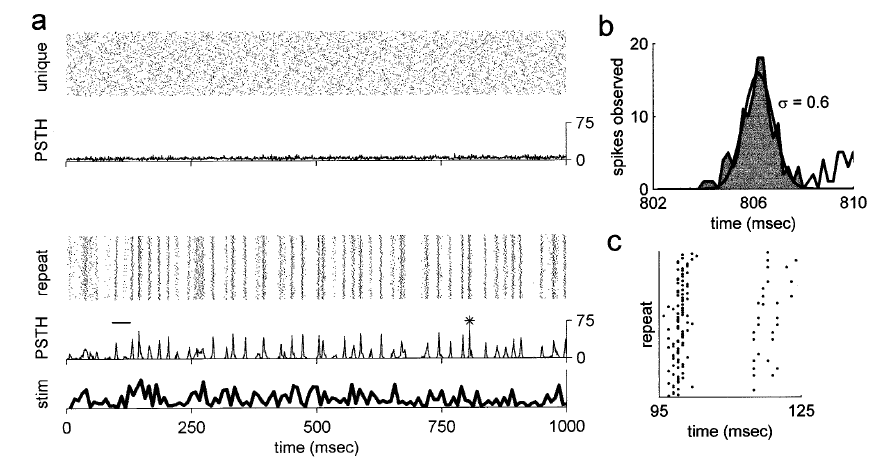 Information in single cells
Apply the same procedure:
collect word distributions 
for a random, then repeated stimulus.
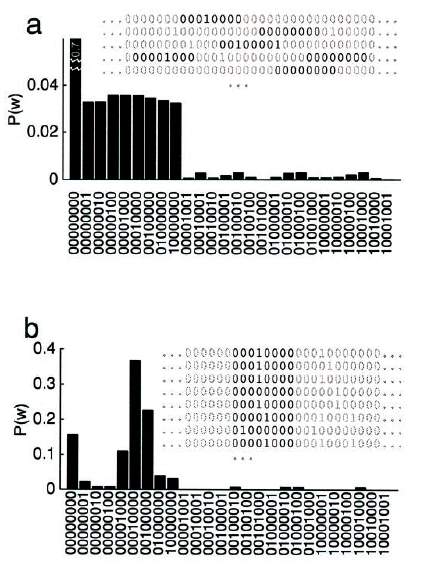 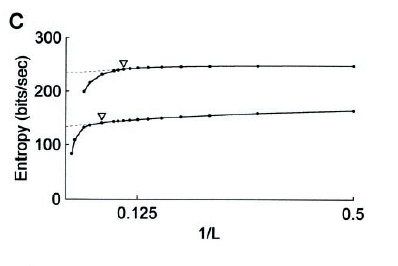 Information in single cells
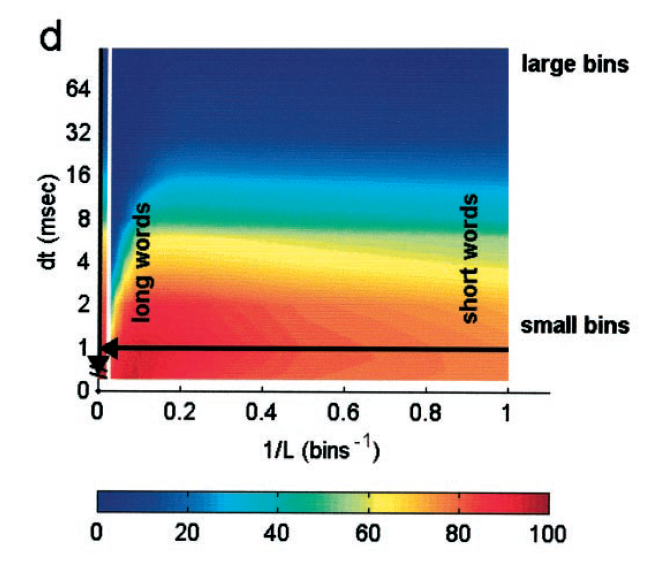 Use this to quantify how
precise the code is,
and over what timescales
correlations are important.
Information in single spikes
How much information does a single spike convey about the stimulus?

Key idea: the information that a spike gives about the stimulus is the reduction 
in entropy between the distribution of spike times not knowing the stimulus,
and the distribution of times knowing the stimulus.

The response to an (arbitrary) stimulus sequence s is r(t).

Without knowing that the stimulus was s, the probability of observing a spike
in a given bin is proportional to    , the mean rate, and the size of the bin.

Consider a bin Dt small enough that it can only contain a single spike. Then in
the bin at time t,
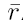 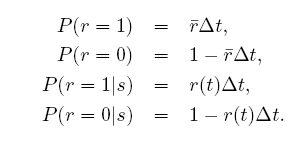 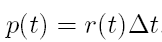 Now compute the entropy difference:
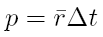 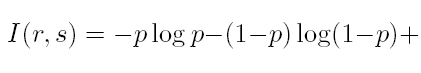  prior
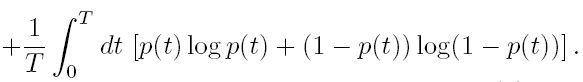  conditional
and using
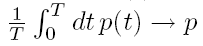 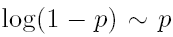 Assuming              ,
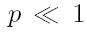 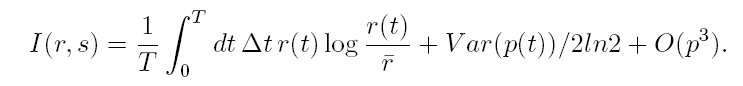 In terms of information per spike (divide by        ):
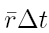 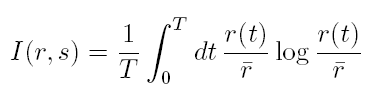 Information in single spikes
,
Note substitution of a time average for an average over the r ensemble.
Information in single spikes
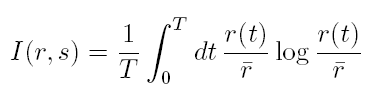 Given
note that:
 It doesn’t depend explicitly on the stimulus
 The rate r does not have to mean rate of spikes; rate of any event.
 Information is limited by spike precision, which blurs r(t),
	and the mean spike rate.
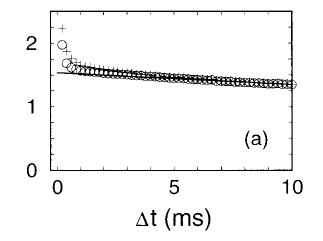 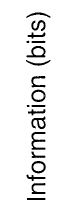 Compute as a function of Dt:
Undersampled for small bins
Synergy and redundancy
The information in any given event can be computed as:
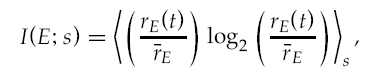 Define the synergy, the information gained from the joint symbol:
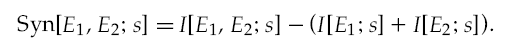 or equivalently,
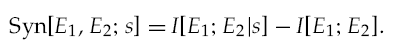 Negative synergy is called redundancy.
Exmple: multispike patterns
In the identified neuron H1, compute information in a spike pair, separated
by an interval dt:
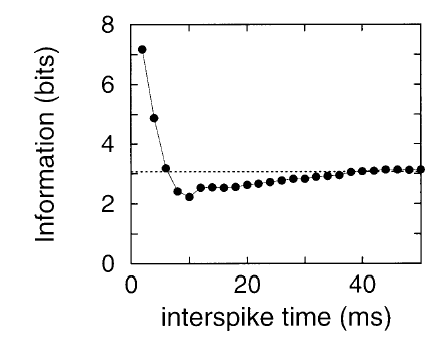 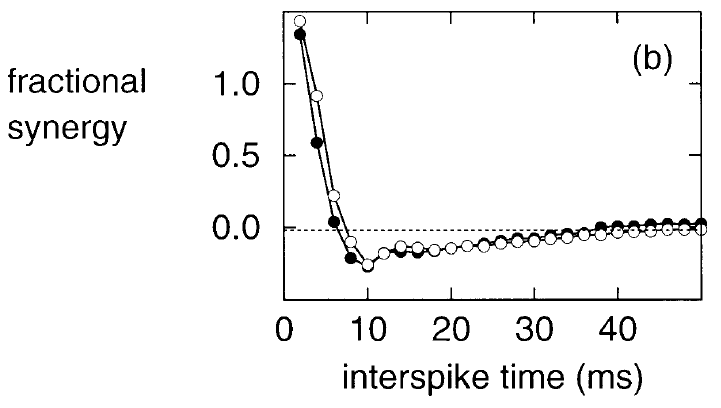 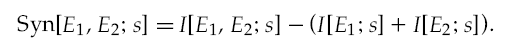 Brenner et al., ’00.
Using information to evaluate neural models
We can use the information about the stimulus to evaluate our
reduced dimensionality models.
Evaluating models using information
Mutual information is a measure of the reduction of uncertainty about one quantity that is achieved by observing another.

Uncertainty is quantified by the entropy of a probability distribution,
			∑ p(x) log2 p(x).
		 
We can compute the information in the spike train directly, without direct reference to the stimulus (Brenner et al., Neural Comp., 2000)

This sets an upper bound on the performance of the model.

Repeat a stimulus of length T many times and compute the time-varying rate r(t), which is the probability of spiking given the stimulus.
Evaluating models using information
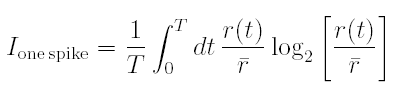 Information in timing of 1 spike:
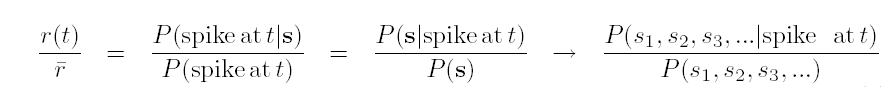 By definition
Evaluating models using information
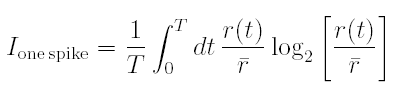 Given:
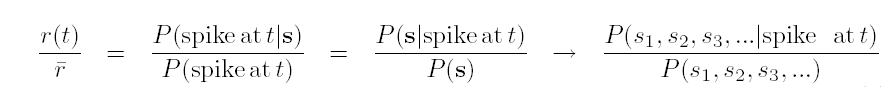 By definition
Bayes’ rule
Evaluating models using information
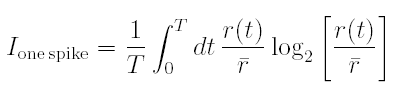 Given:
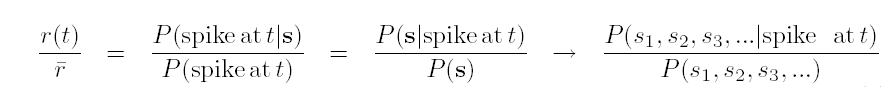 By definition
Bayes’ rule
Dimensionality reduction
Evaluating models using information
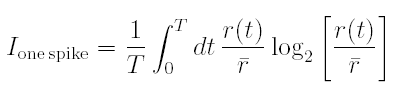 Given:
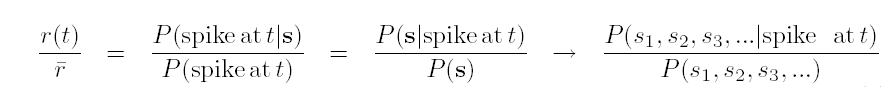 By definition
Bayes’ rule
Dimensionality reduction
So the information in the K-dimensional model is evaluated using 
the distribution of projections:
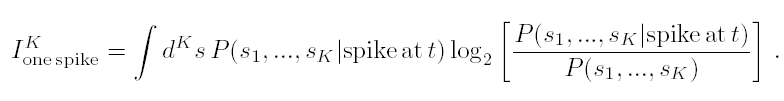 Compute modes
and projections
…
A1
B
A2
B
A3
B
Compute
mean rate
Experimental design
Alternate random and repeat stimulus segments:
Using information to evaluate neural models
Here we used information to evaluate reduced models of the Hodgkin-Huxley
neuron.
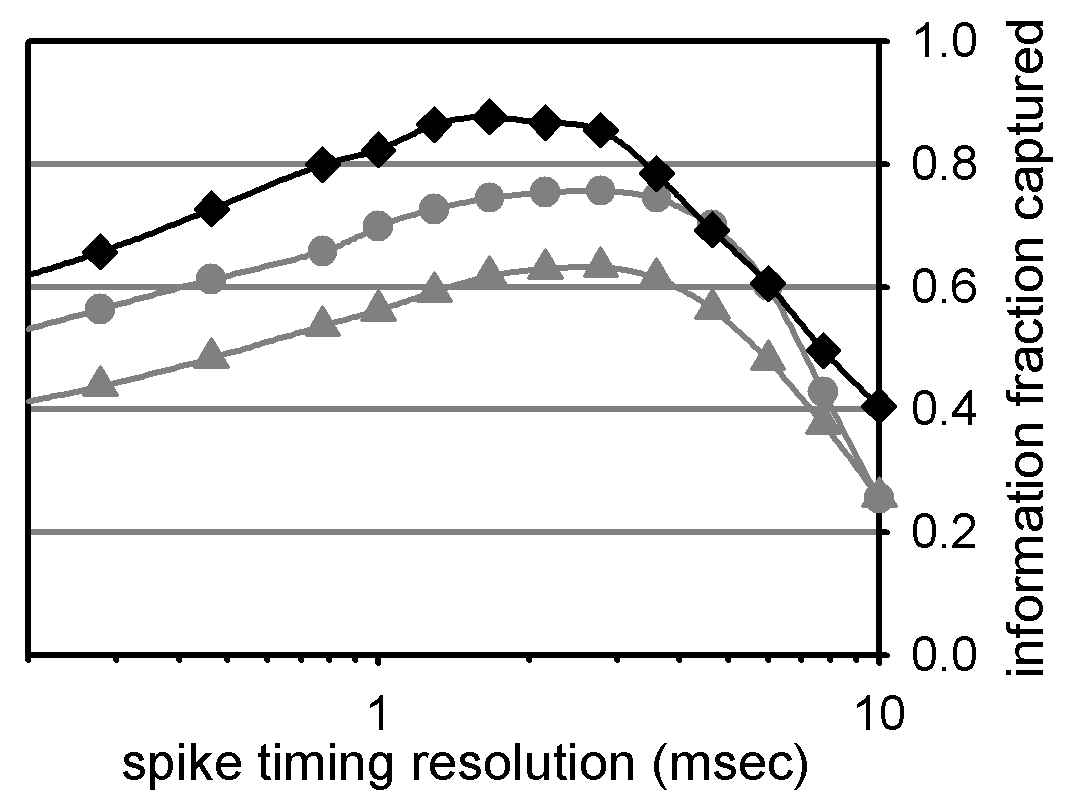 Twist model
2D: two covariance modes
1D: STA only
Information in 1D
The STA is the single most informative dimension.
Information in 1D
The information is related to the eigenvalue of the corresponding eigenmode

Negative eigenmodes are much more informative

Information in STA and leading negative eigenmodes up to 90% of the total
Information in 2D
We recover significantly more information from a 2-dimensional description
Information in 2D
Information captured by 2D model
Information captured by STA
Synergy in 2 dimensions
Get synergy when the 2D distribution is not simply a product of 1D distributions
The second dimension contributes synergistically to the 2D description:
 	the information gain >> the information in the 2nd mode alone
Other fascinating subjects
Adaptive coding: matching to the stimulus distribution for efficient coding

Maximising information transmission through optimal filtering
	 predicting receptive fields

Populations: synergy and redundancy in codes involving many neurons
	 multi-information

Sparseness: the new efficient coding